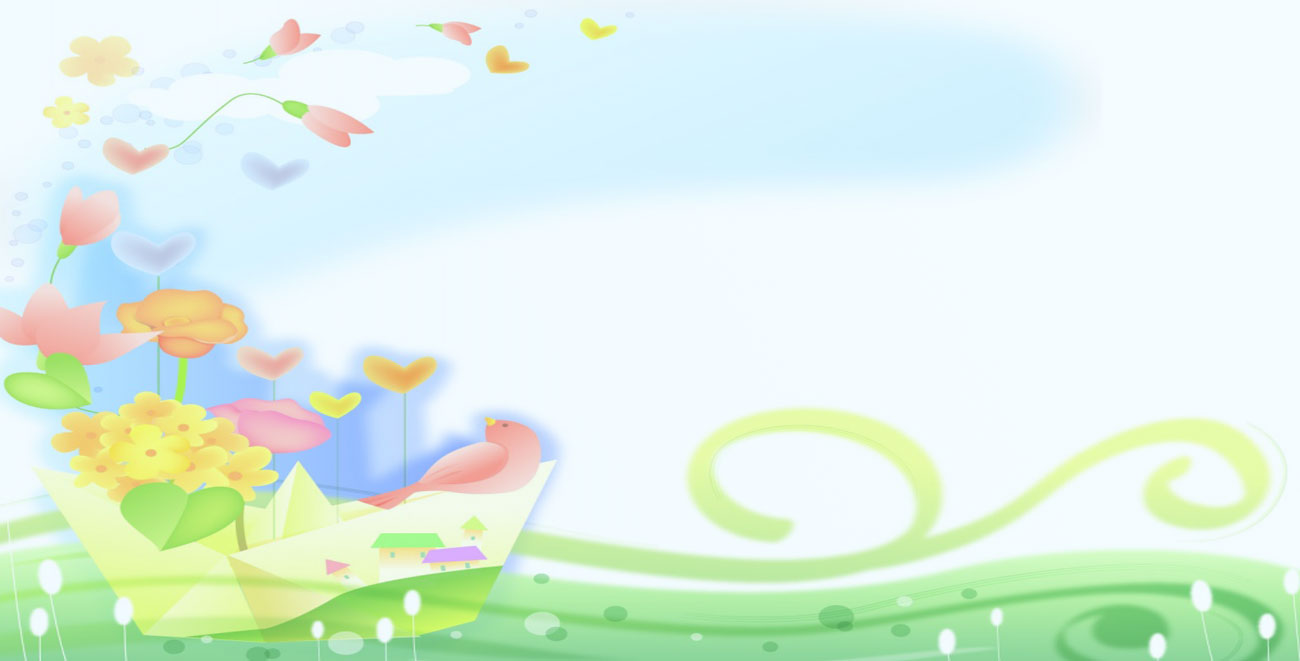 WELCOME!
Kiểm tra bài cũ:
+Thở không khí trong lành có lợi gì?
+Tại sao nên thở bằng mũi mà không nên thở bằng miệng?
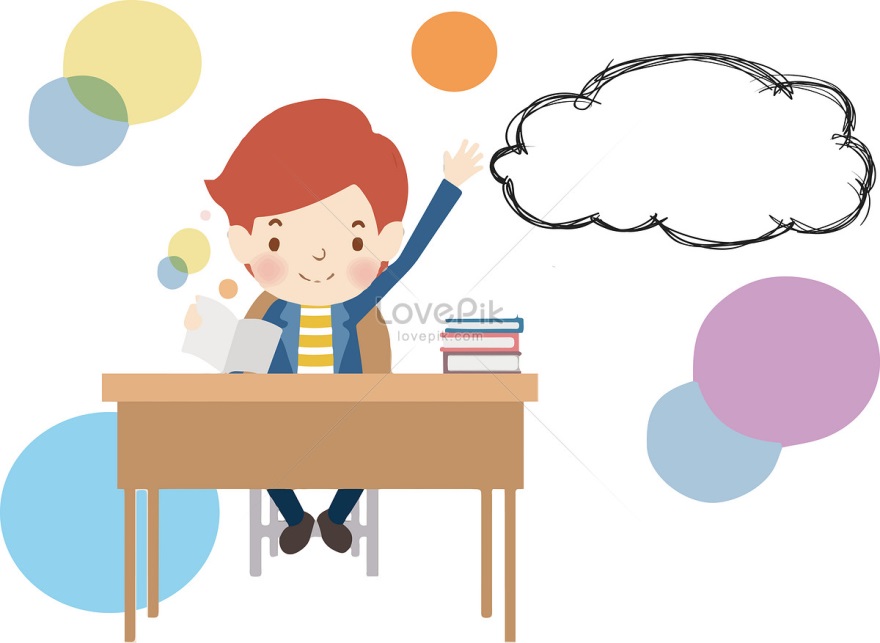 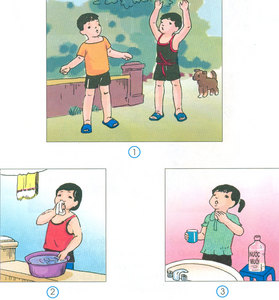 Bài 3: Vệ sinh hô hấp
1
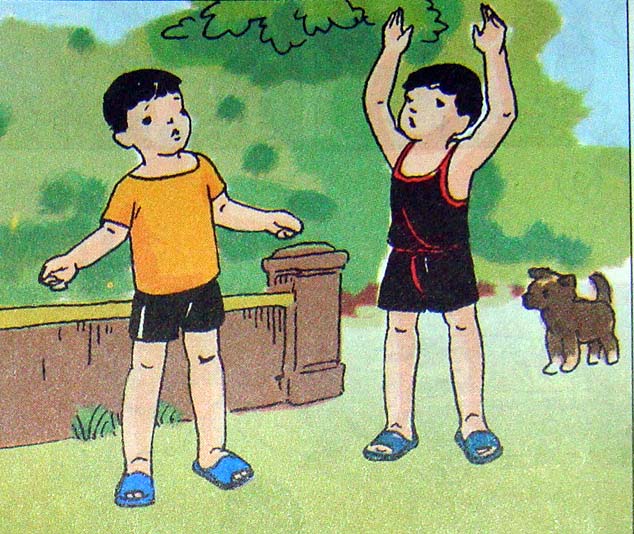 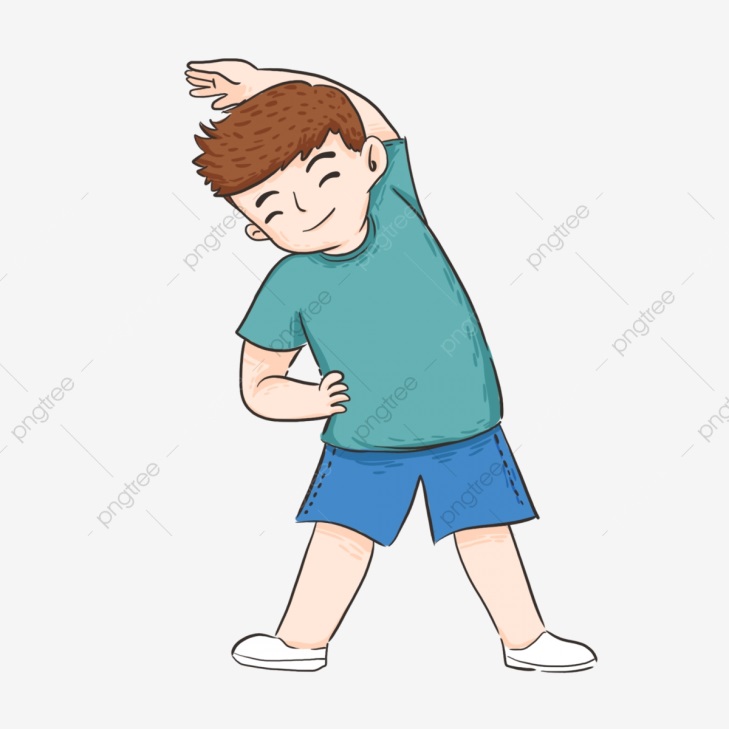 Thảo luận nhóm
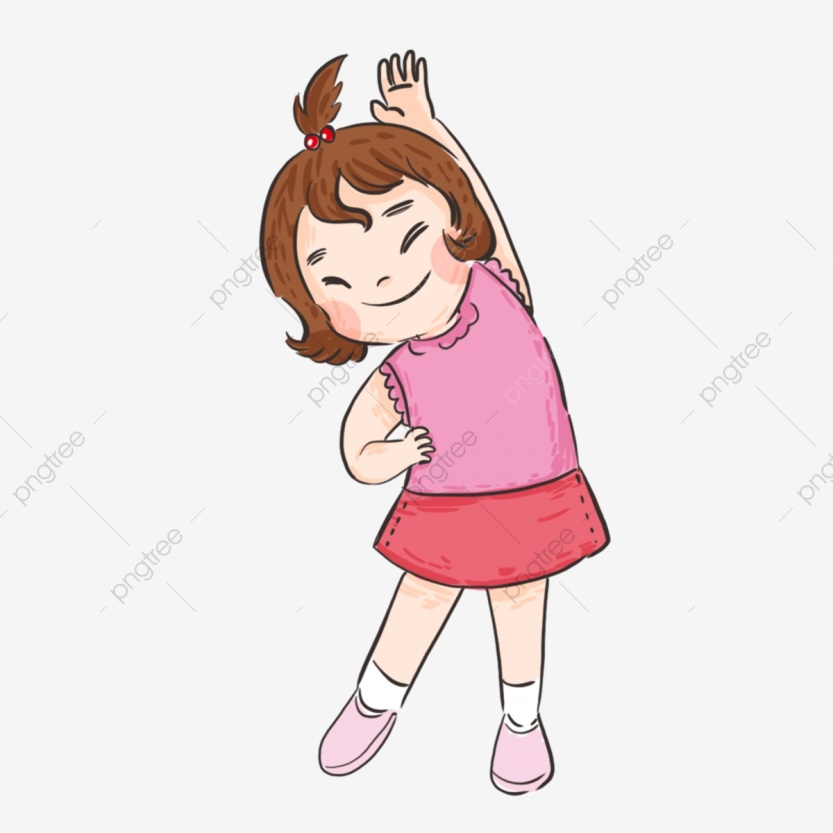 + Tập thở sâu vào buổi 
sáng có lợi gì?
1
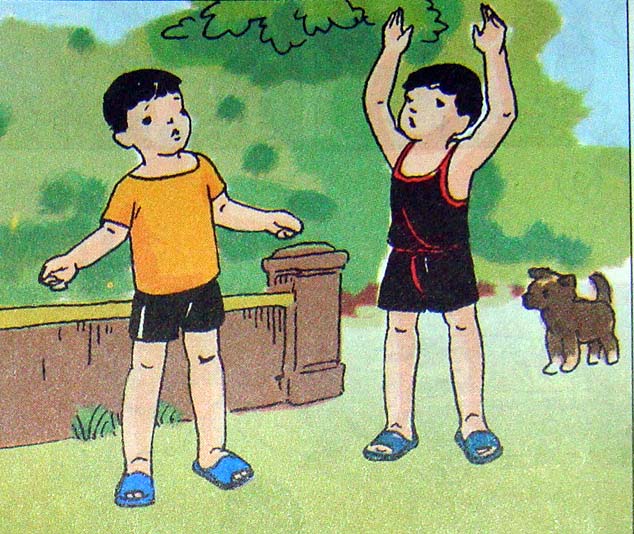 + Tập thở sâu buổi sáng ta được hít thở không khí
 trong lành, ít khói bụi rất có lợi cho sức khoẻ.
2
3
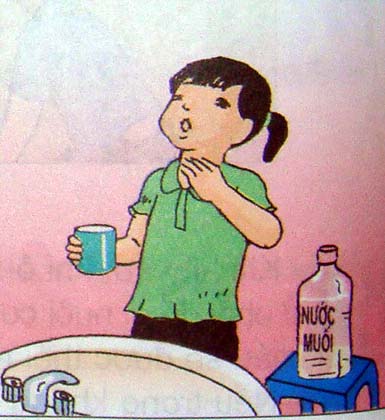 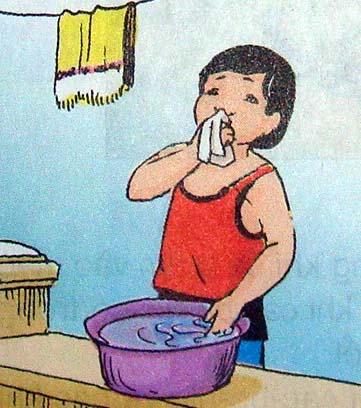 + Chúng ta nên làm gì để giữ sạch mũi họng?
2
2
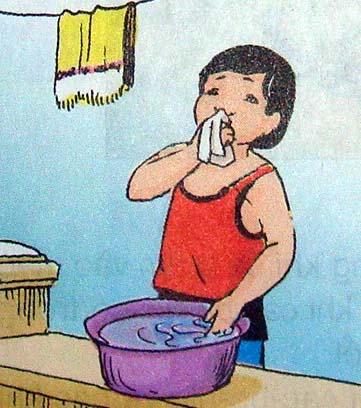 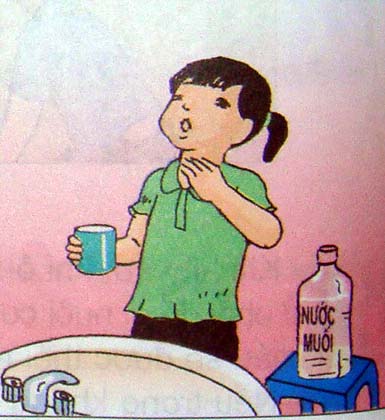 - Lau sạch mũi, súc miệng bằng nước muối để tránh
 bị nhiễm trùng các bộ phận của cơ quan hô hấp.
7
6
5
4
8
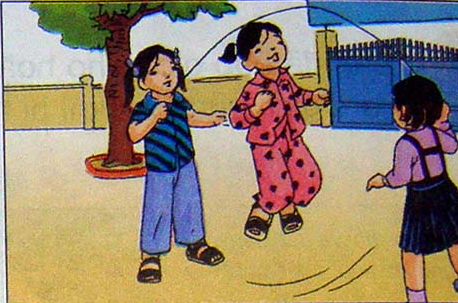 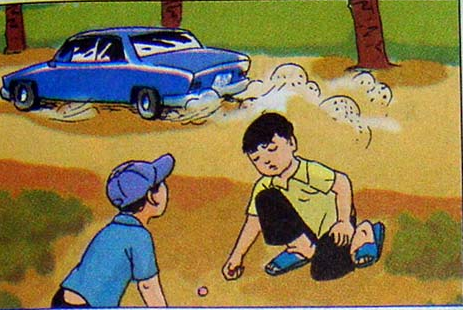 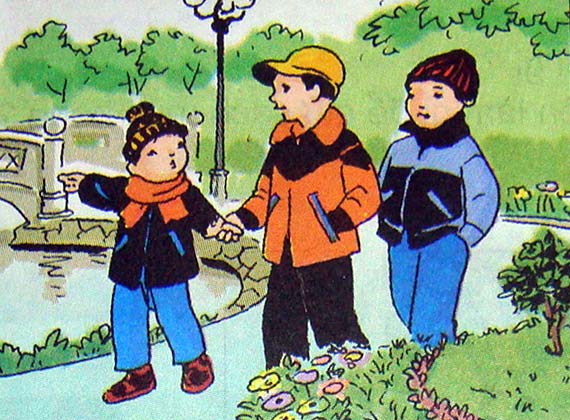 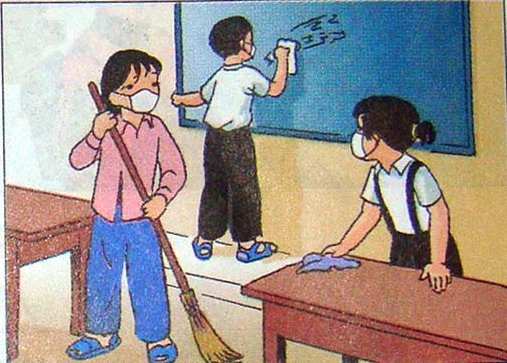 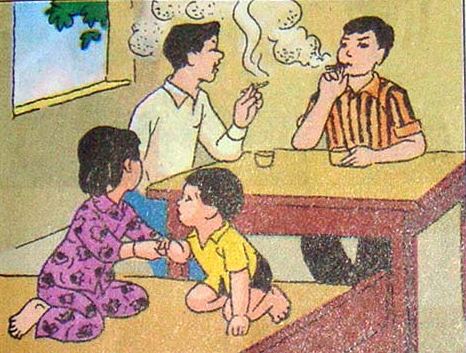 + Chỉ và nói tên 
những việc nên và
không nên làm để 
bảo vệ và giữ gìn 
cơ quan hô hấp ?
Trao đổi nhóm đôi
+Bạn đã làm gì để
 bảo vệ cơ quan 
hô hấp?
4
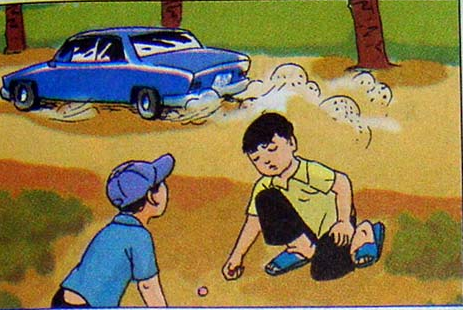 + Chỉ và nói tên việc nên và không nên làm để bảo vệ
và giữ gìn cơ quan hô hấp ?
+ Không nên chơi ở nơi có nhiều khói và bụi.
5
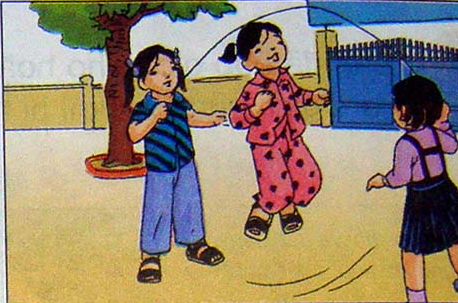 + Chỉ và nói tên việc nên và không nên làm để bảo vệ
và giữ gìn cơ quan hô hấp ?
+ Nên vui chơi ở nơi có không khí trong lành.
6
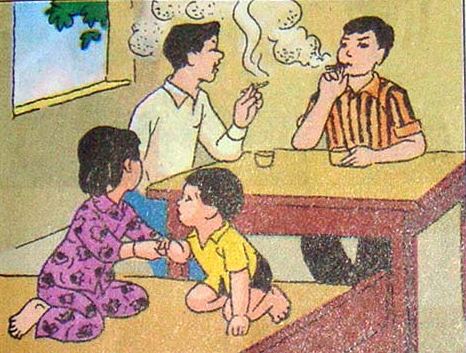 + Chỉ và nói tên việc nên và không nên làm để bảo vệ
và giữ gìn cơ quan hô hấp ?
+ Không nên chơi ở nơi có nhiều khói thuốc lá.
6
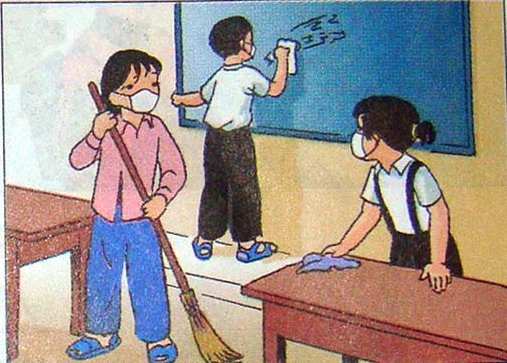 + Chỉ và nói tên việc nên và không nên làm để bảo vệ
và giữ gìn cơ quan hô hấp ?
+ Nên đeo khẩu trang khi làm vệ sinh lớp học.
6
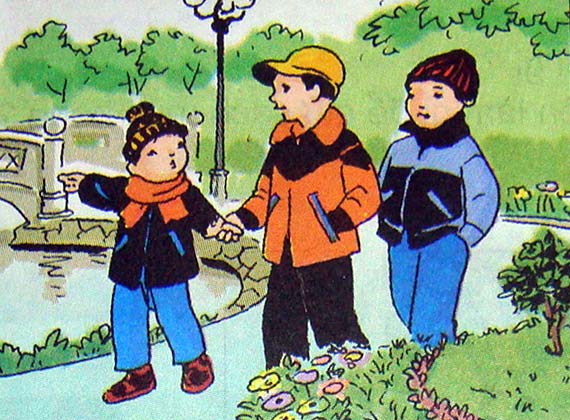 + Chỉ và nói tên việc nên và không nên làm để bảo vệ
và giữ gìn cơ quan hô hấp ?
+ Nên giữ ấm cơ thể vào mùa đông .
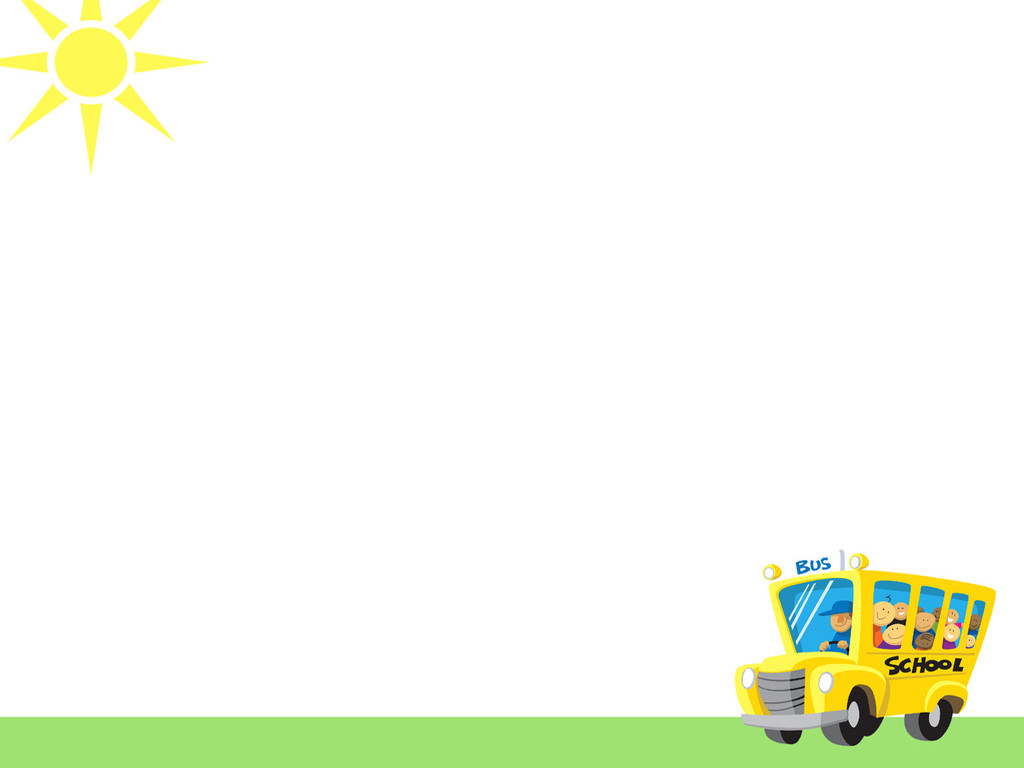 + Em đã làm gì để bảo vệ cơ quan hô hấp?
- Giữ ấm cổ, ngực vào mùa đông.
- Đi ngoài đường phải mang khẩu trang, tránh nơi 
có khói thuốc lá và bụi….
+ Các em có thể làm những gì ở nhà và xung quanh
 khu vực nơi các em sống để bảo vệ bầu không khí
 trong lành?
- Quét dọn nhà cửa, trồng cây xanh, giữ vệ sinh nơi ở…
2
3
4
6
5
1
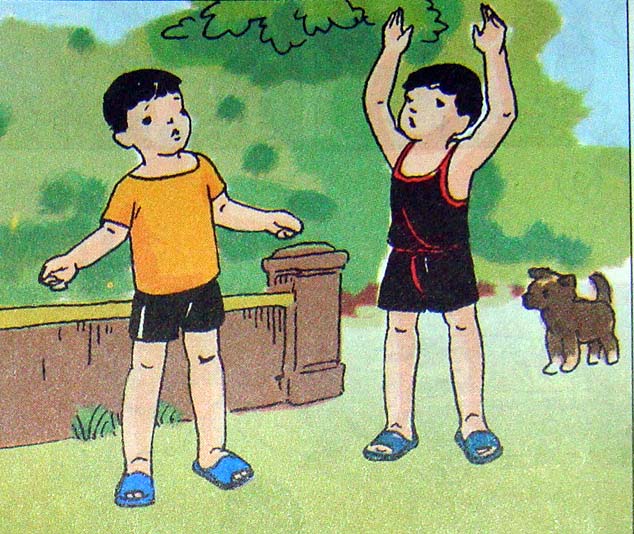 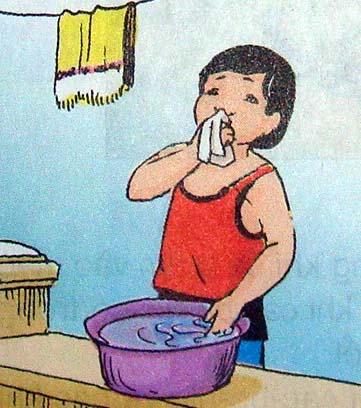 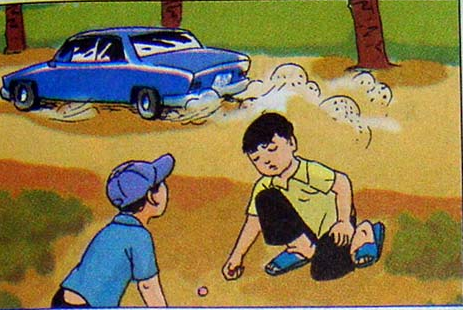 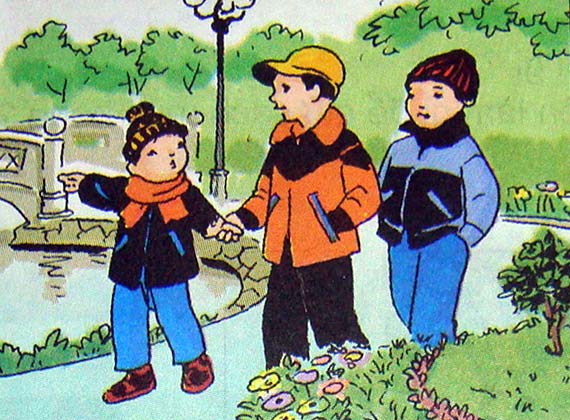 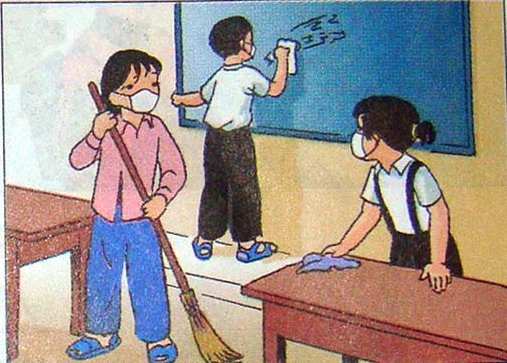 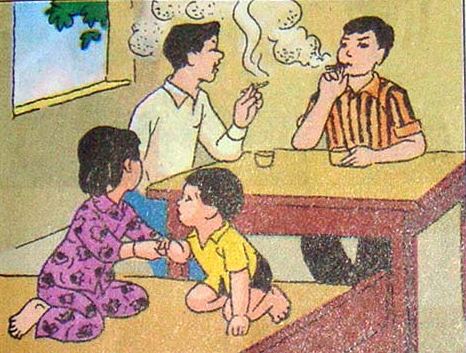 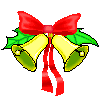 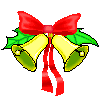 Trò chơi "rung chuông vàng"
Nên hay không nên
Không nên
Nên
Nên
Không nên
Nên
Nên
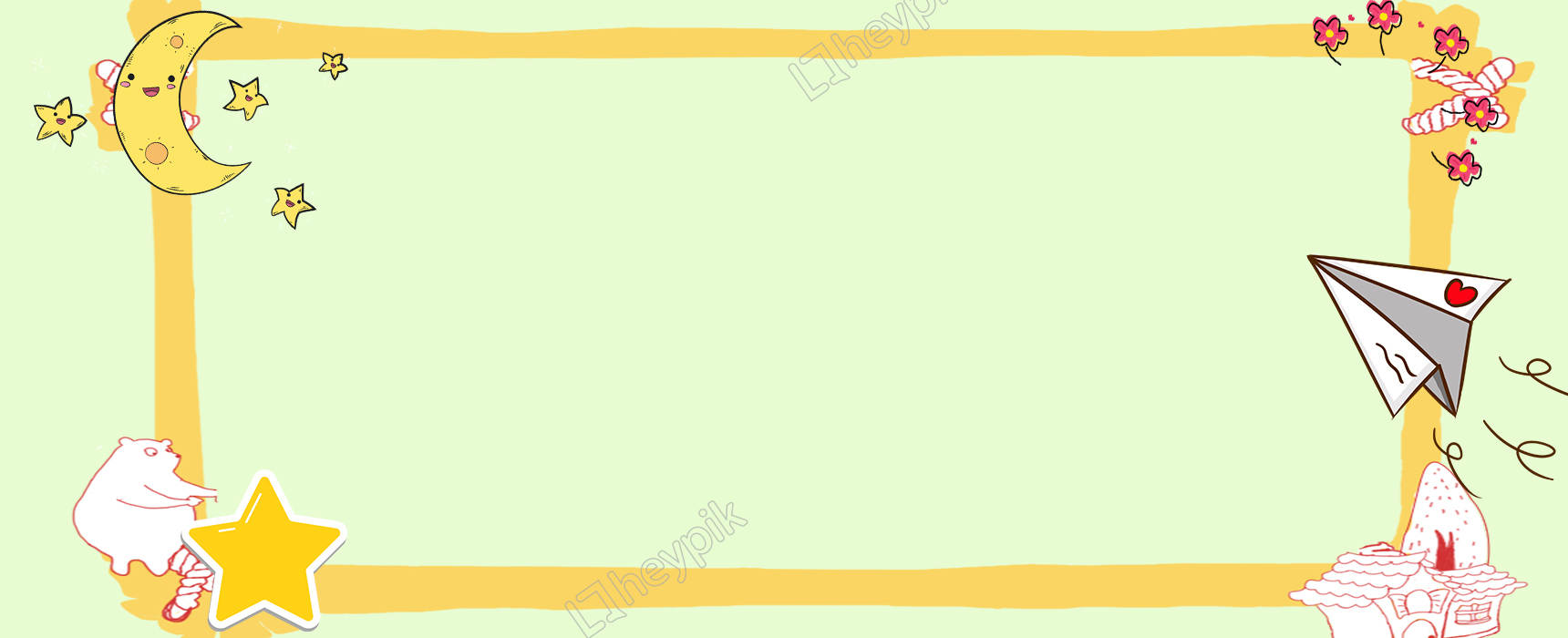 Về nhà 
- Hoàn thành vở ghi và vở bài tập
          - Thực hành những điều đã học
          - Chuẩn bị bài sau: Phòng bệnh đường hô hấp
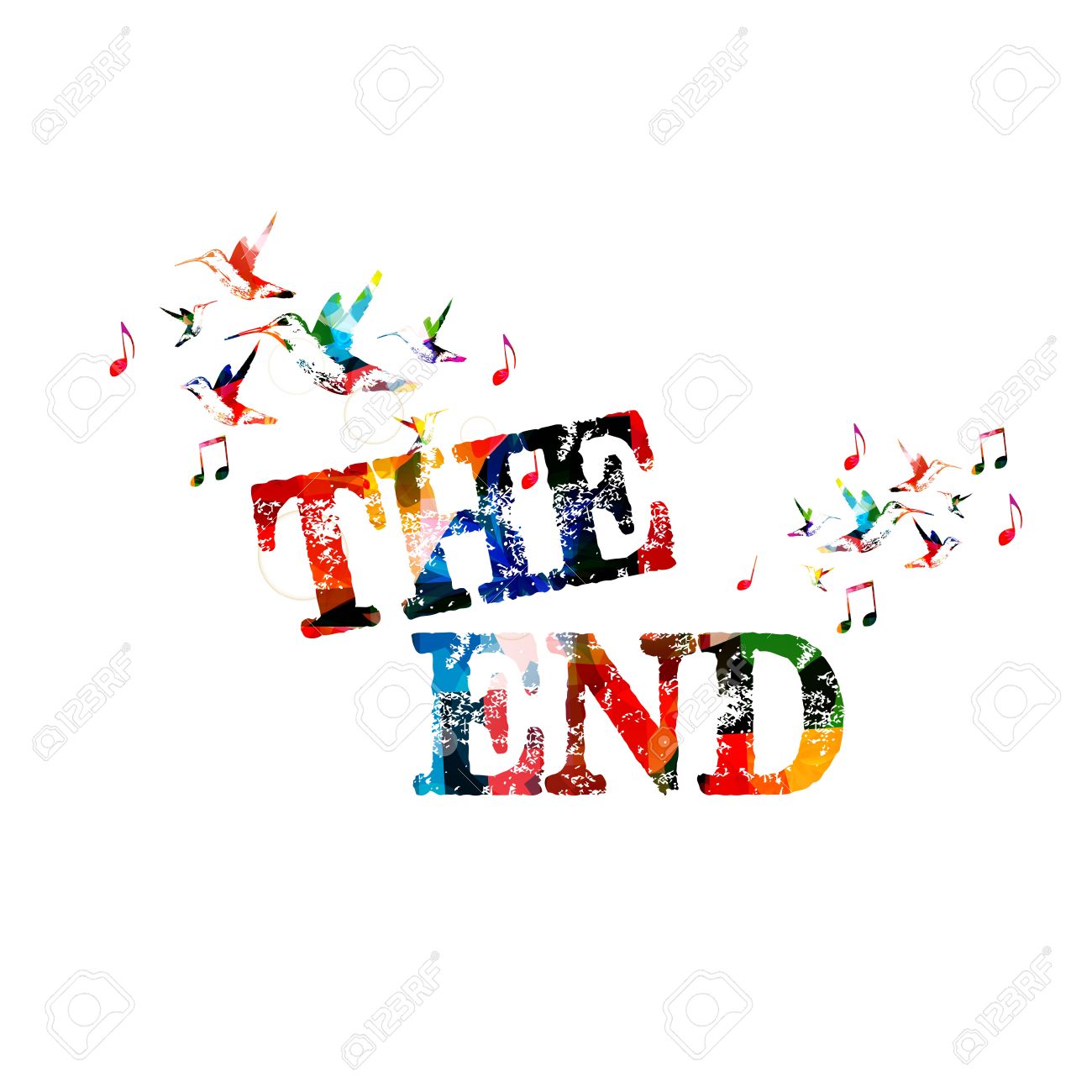